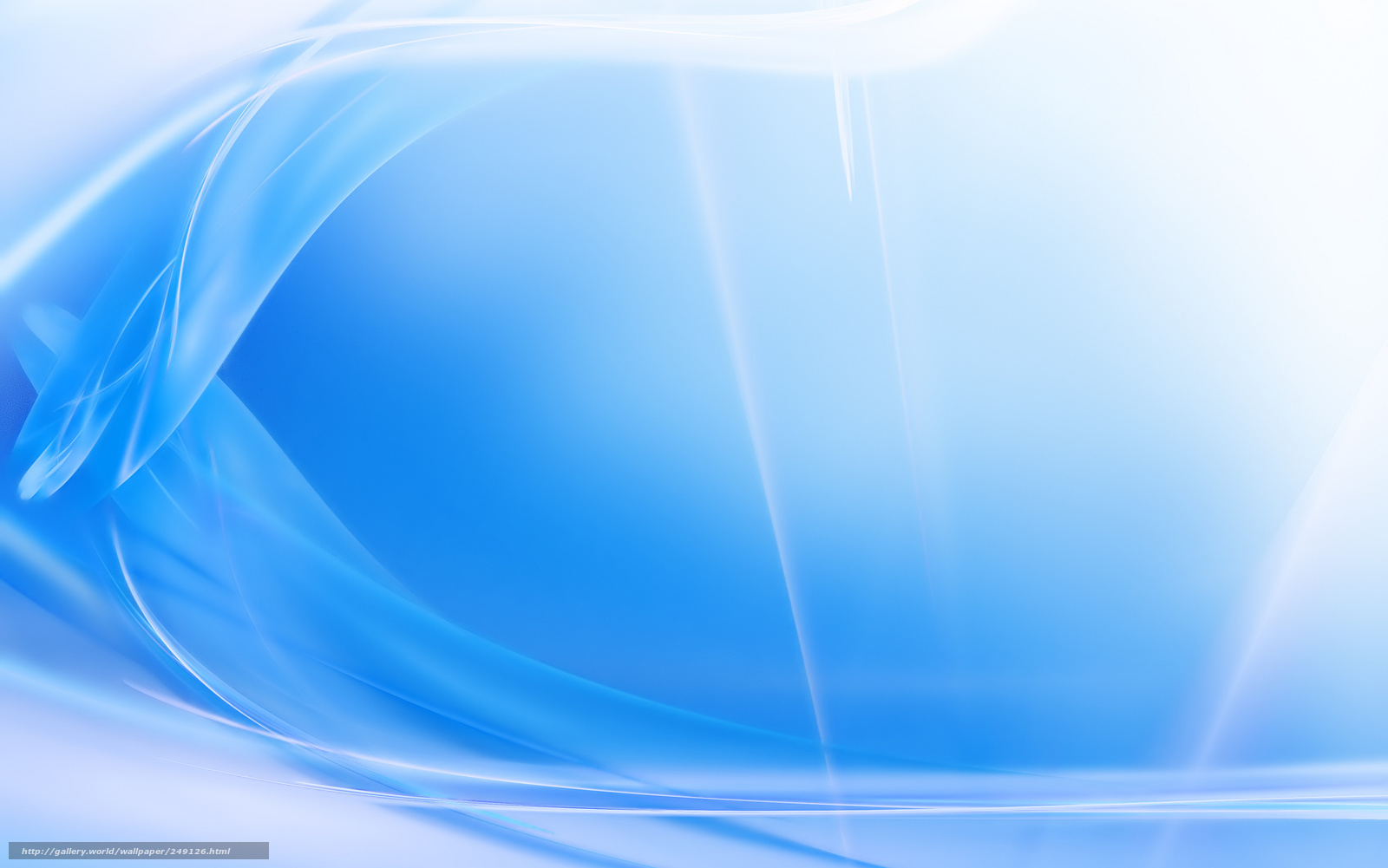 Администрация МО Нижнепавловский сельсовет Оренбургского района Оренбургской области
Приобретение светильников уличного освещения 

Руководитель инициативной группы  
Бунина Евгения Владимировна.

2022 г
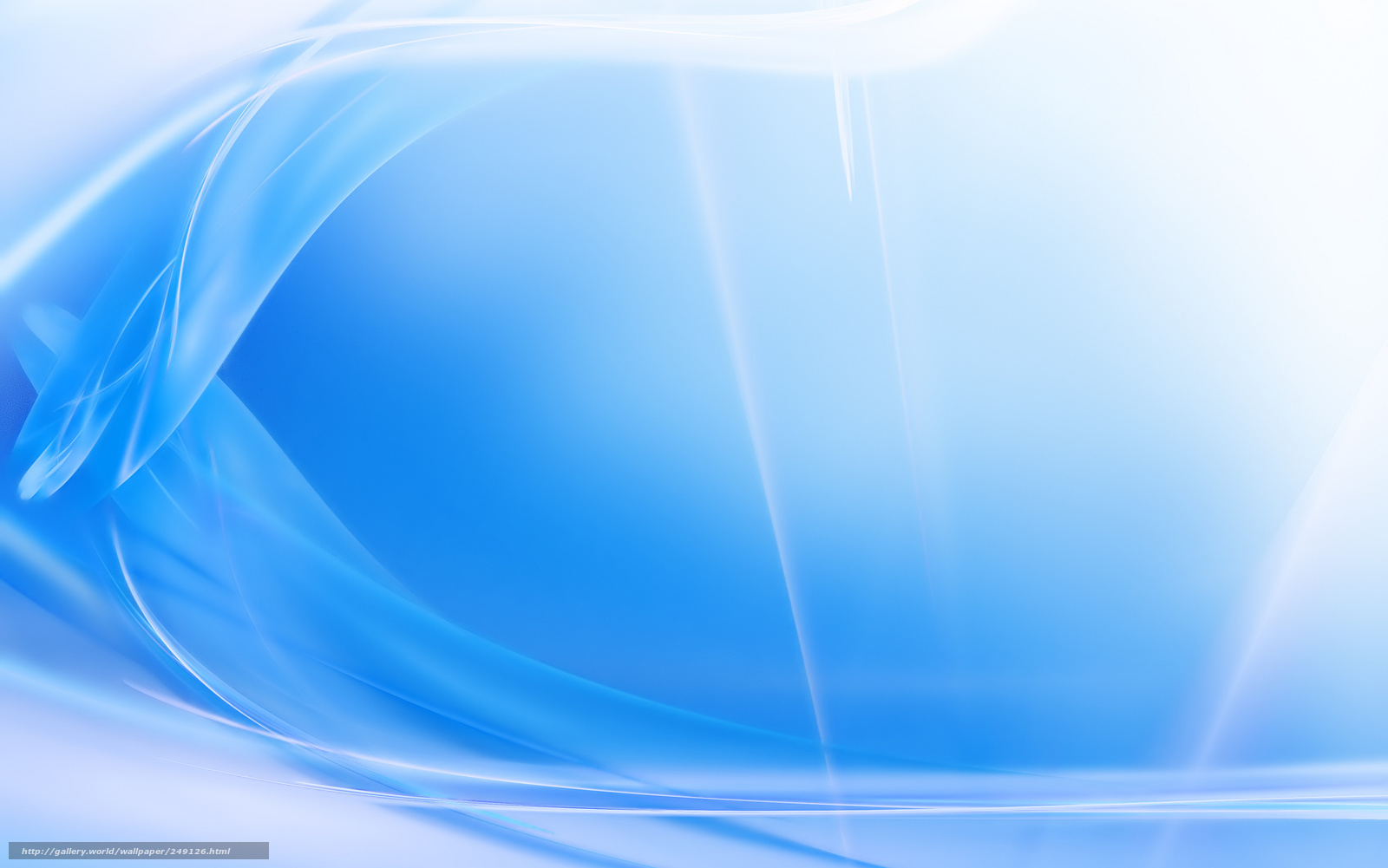 С.Нижняя Павловка – старинное казачье село, основано в 1830 году. Особенность села - это его протяженность. Главные улицы села это улицы Советская и 50 лет Октября, имеют общую длину более 7 км. Всего в Нижней Павловке 56 улиц.
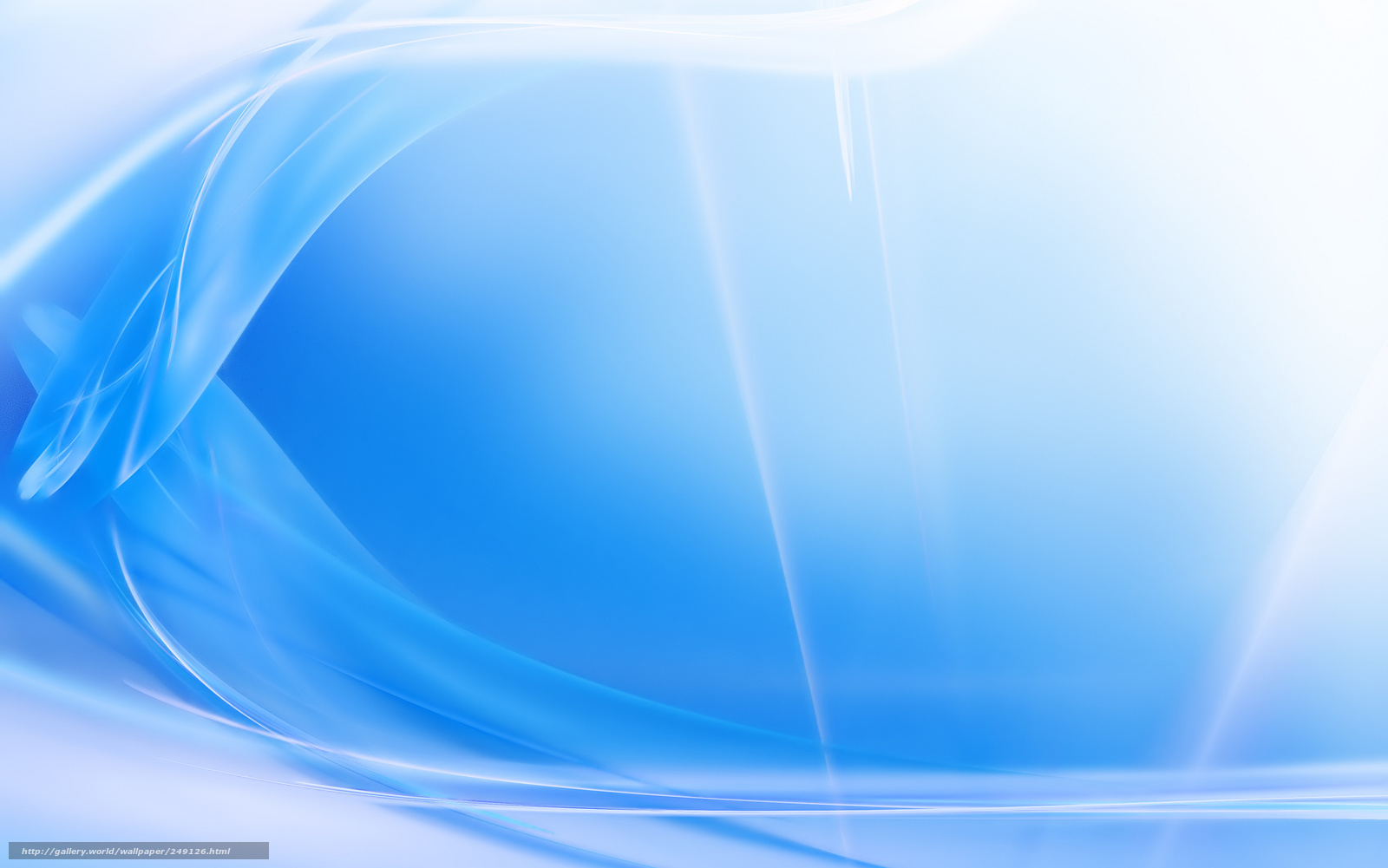 Объявление о проведении собранияБыли размещены на информационном стендах, на магазинах, на официальном сайте администрации.
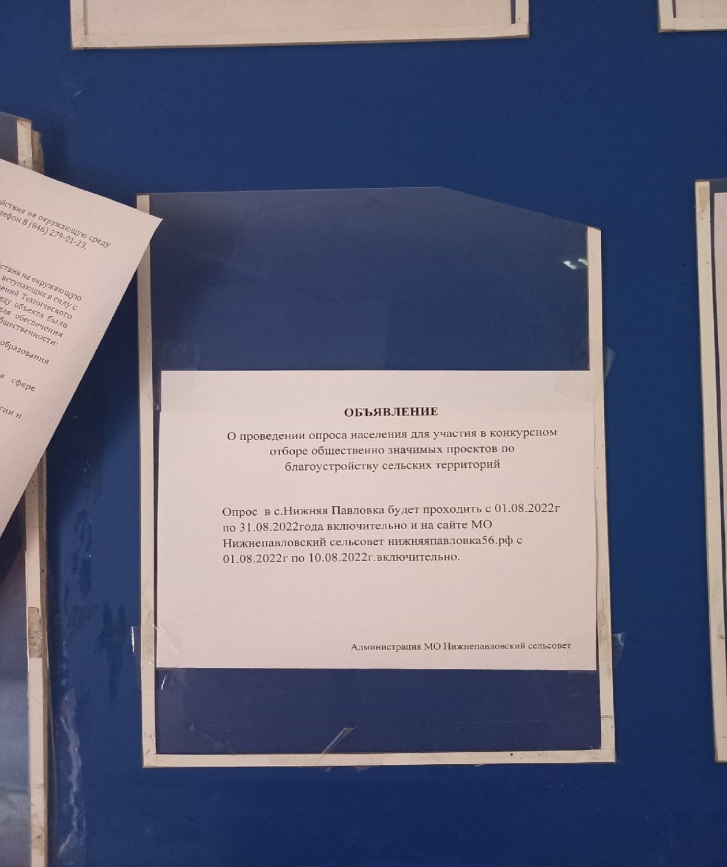 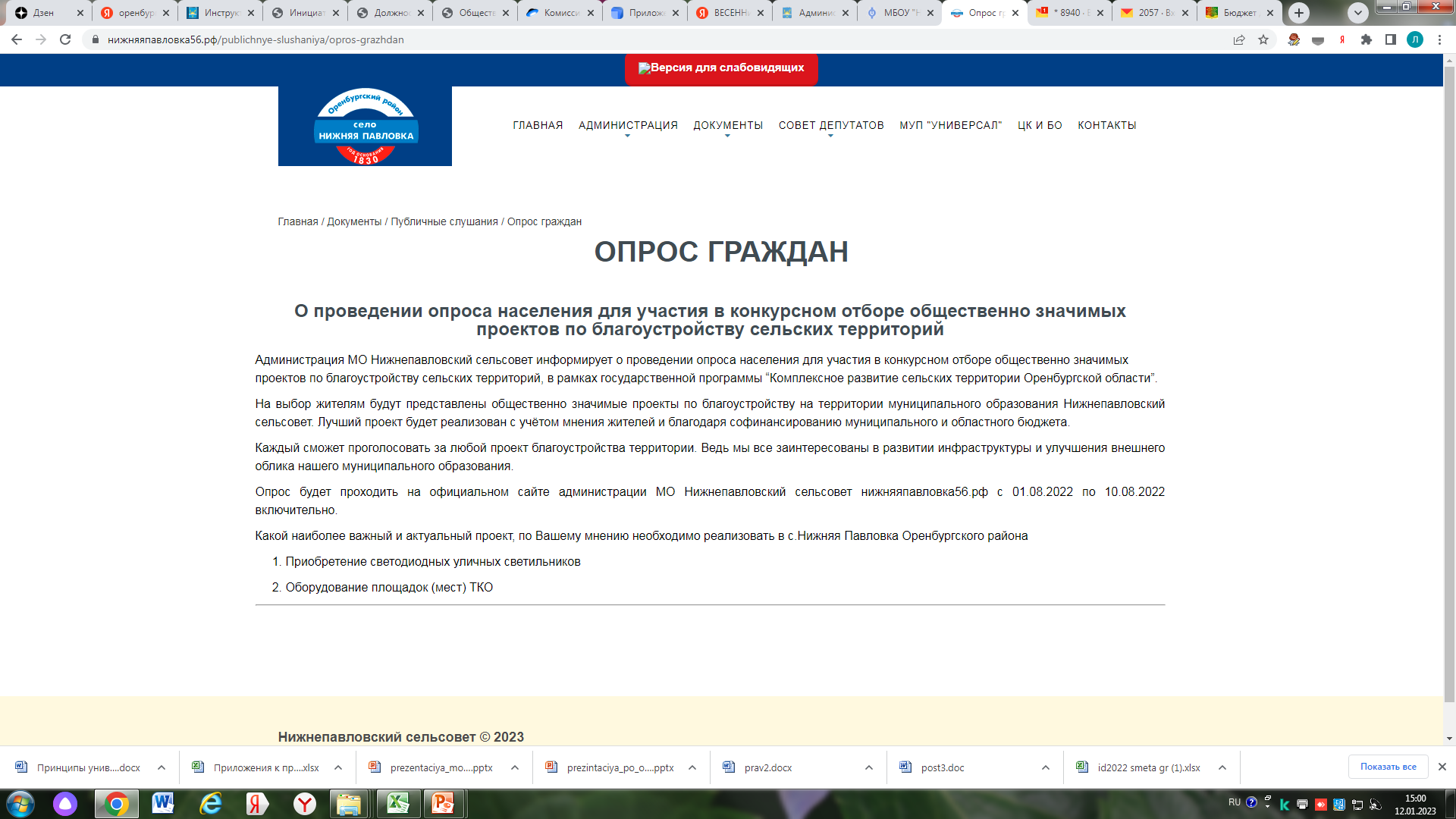 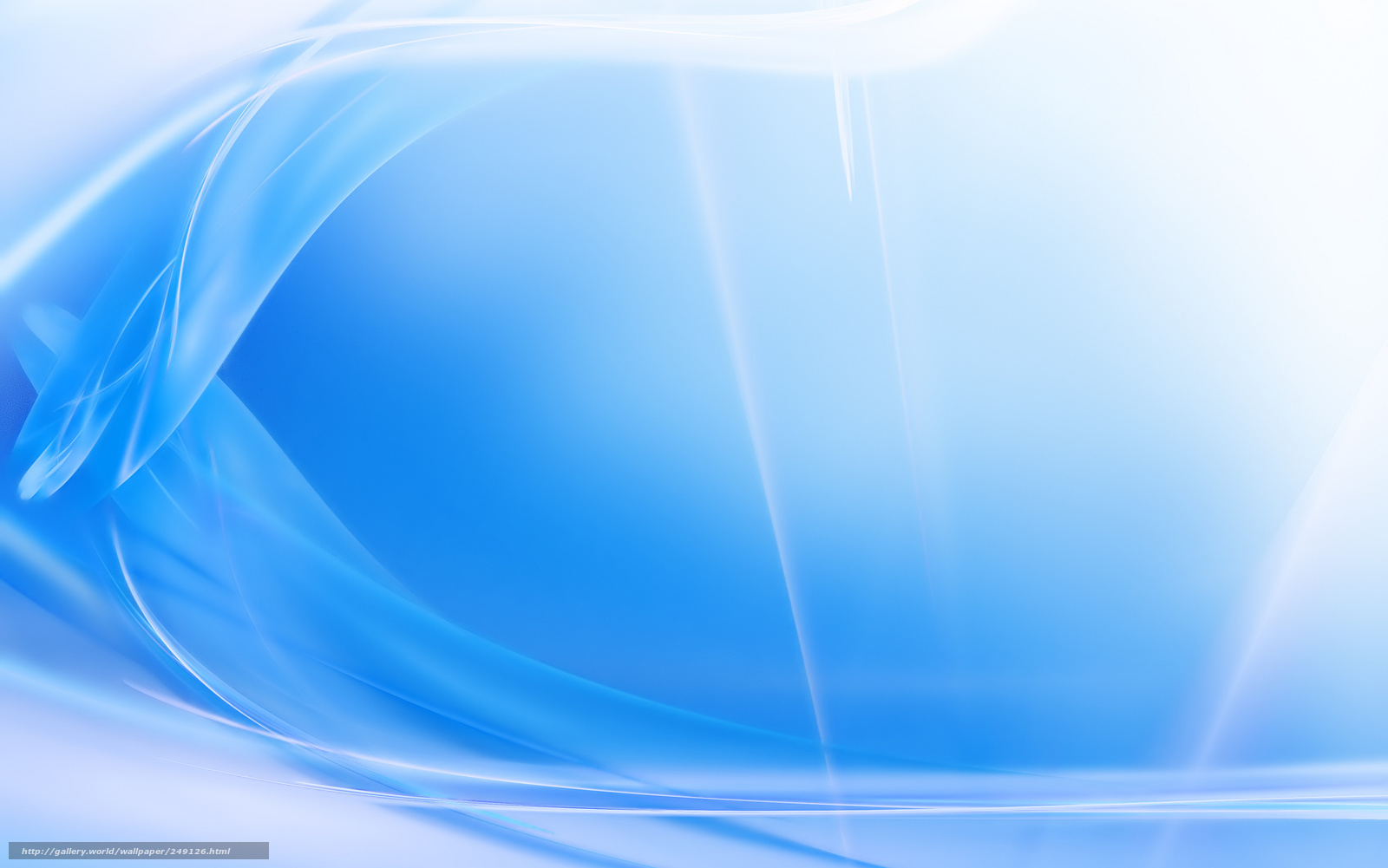 Собрание
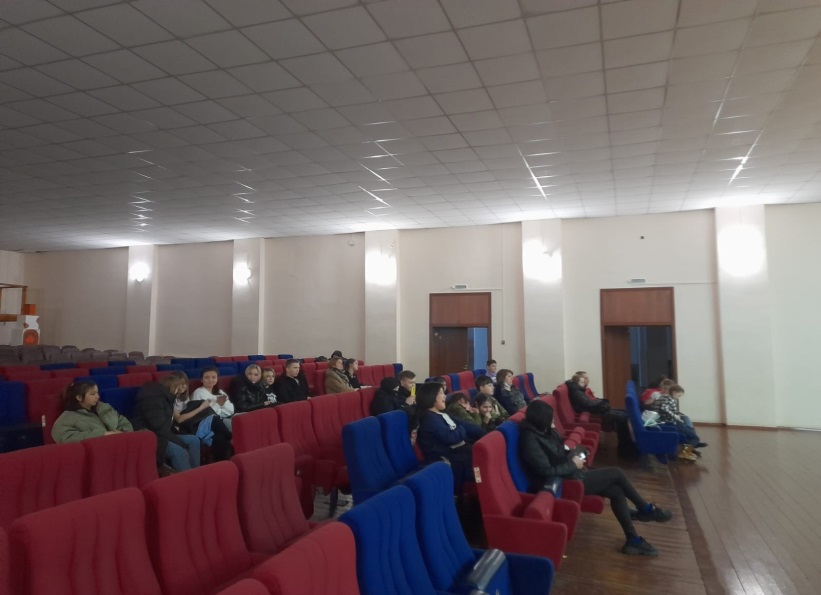 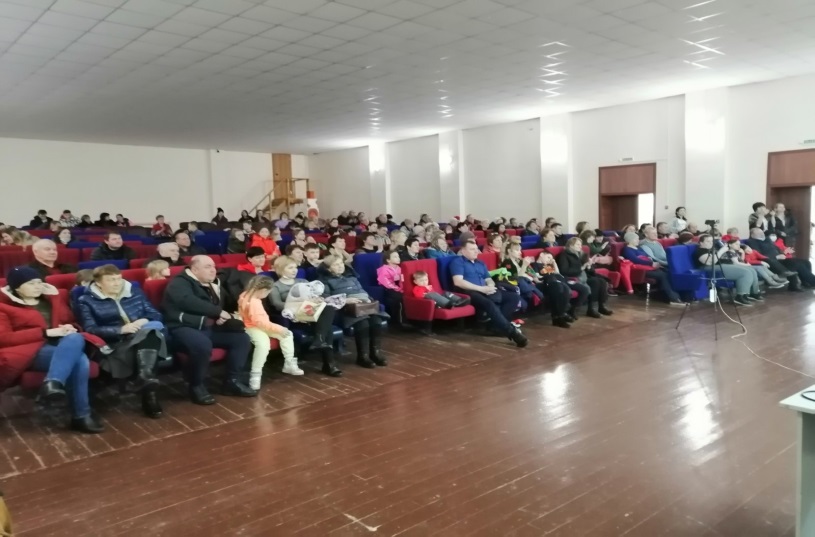 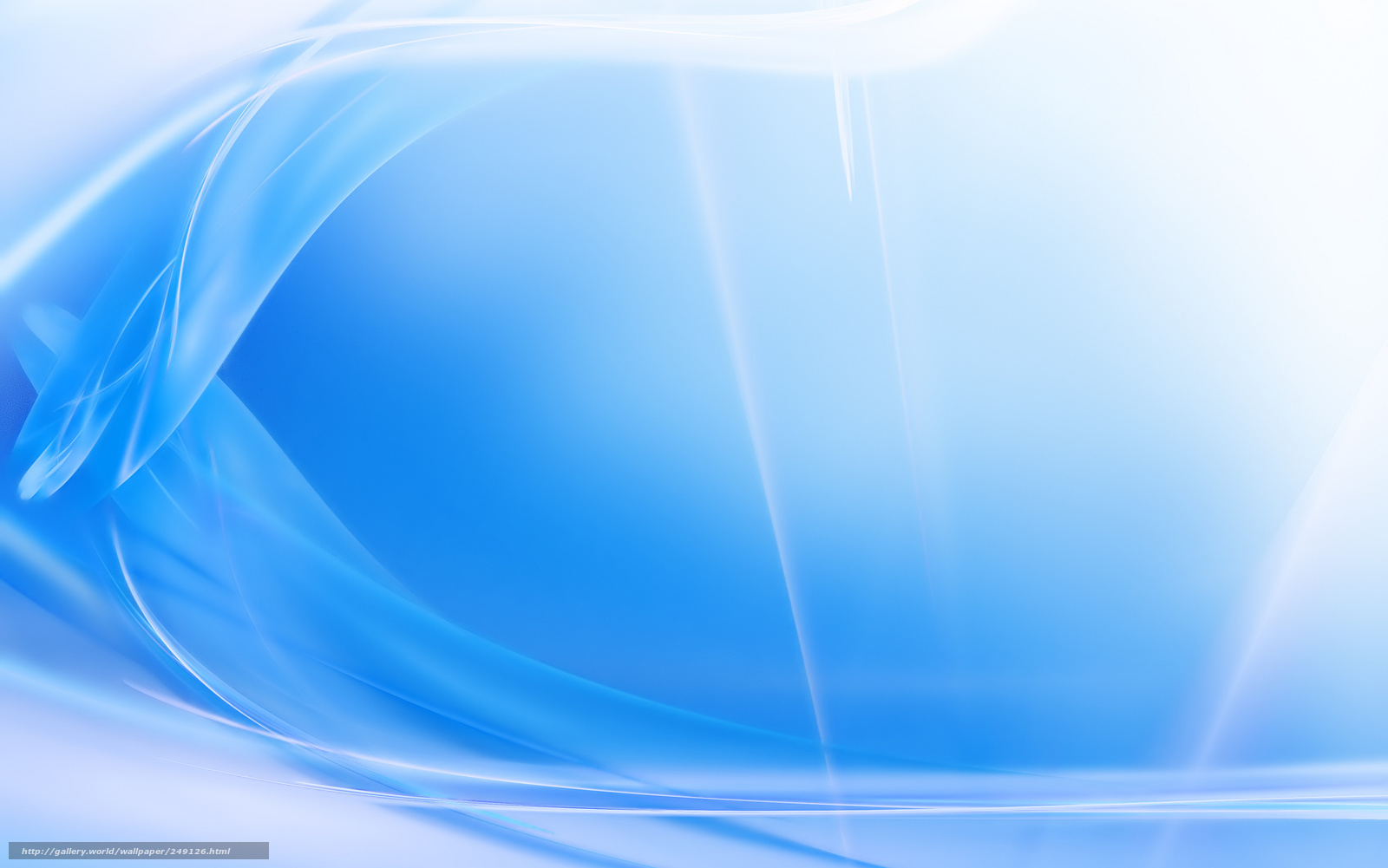 В рамках реализации программы «Светлая область» сетевые подразделения «Оренбургэнерго» проводили строительство новых линий электропередачи, предназначенных для освещения улиц сел и деревень Оренбургской области. 
              В 2013-2014 году в рамках данной программы в с.Нижняя Павловка были установлены светильники уличного освещения. На сегодняшний день они находятся в неудовлетворительном состоянии . За 2021-2022год на обслуживание и ремонт светильников уличного освещения было потрачено 848тыс.руб. из местного бюджета.
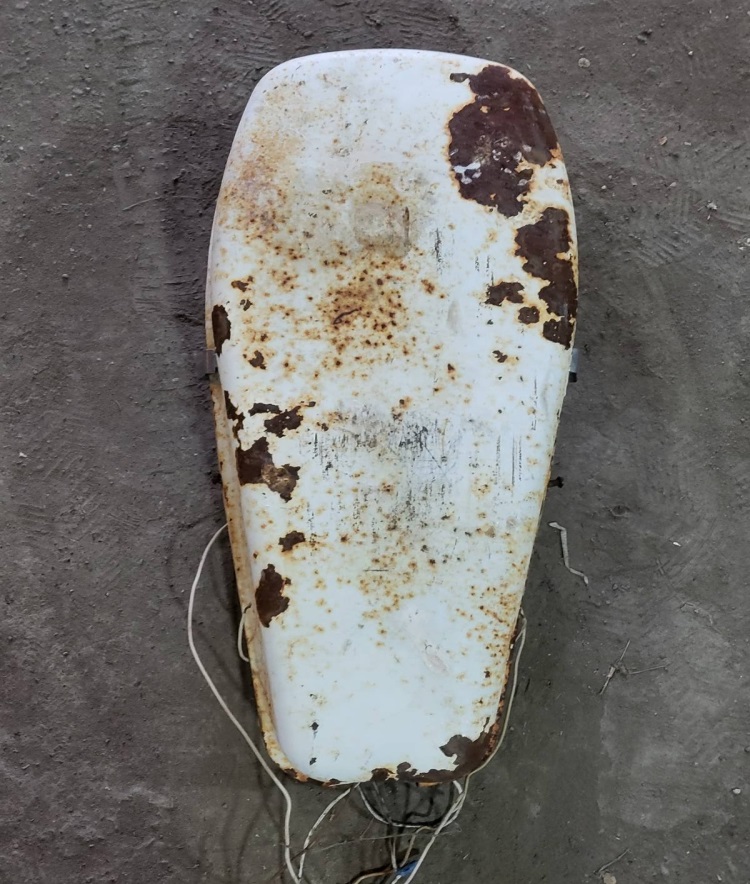 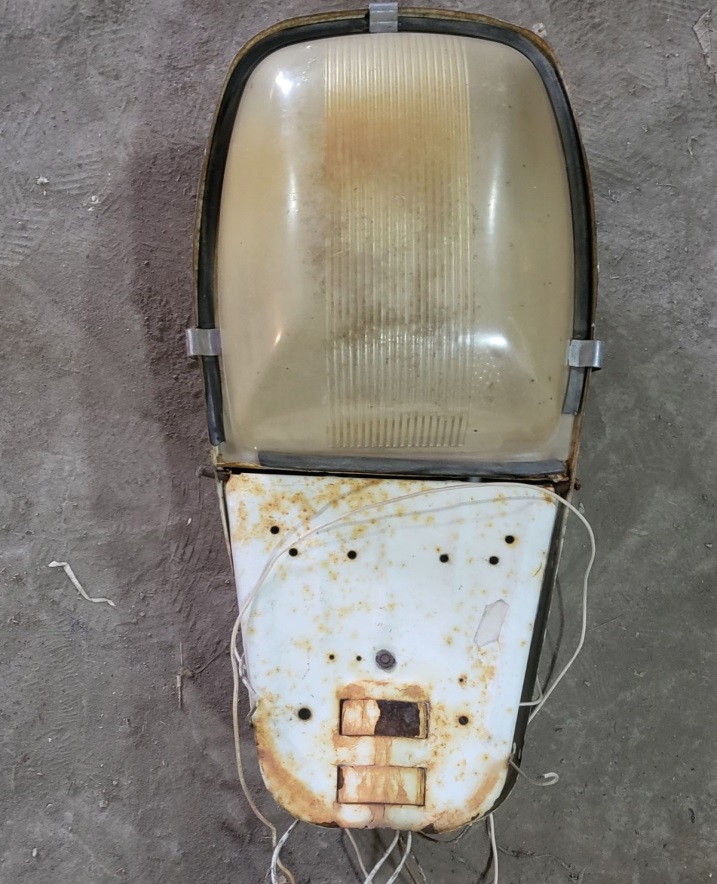 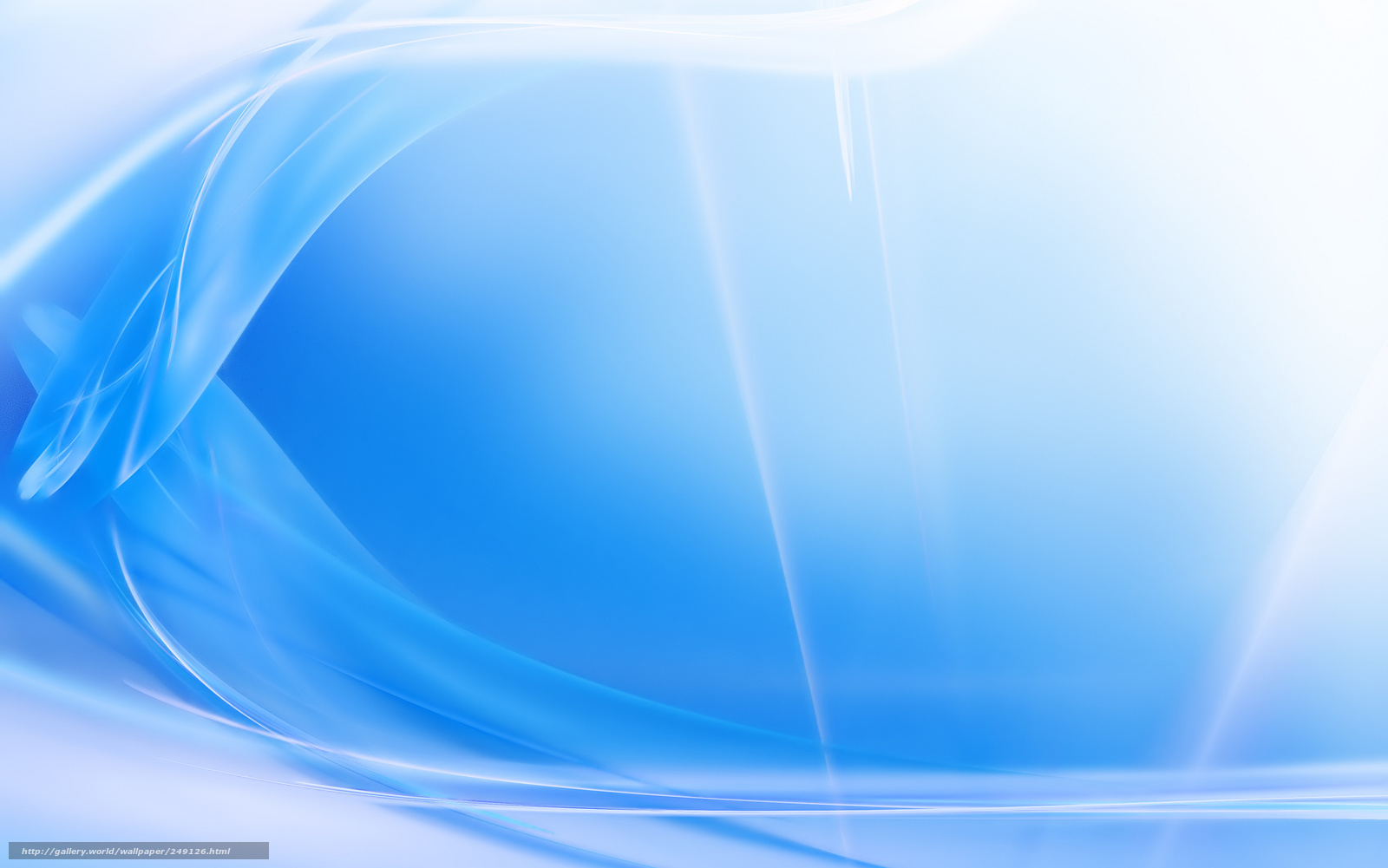 Планируемые источники финансирования инициативного проекта:


1. Средства местного бюджета  15,37 % от общей суммы реализации  проекта

2. Безвозмездное поступление от жителей села, юридических лиц и других внебюджетных источников 20% от суммы субсидии из областного бюджета
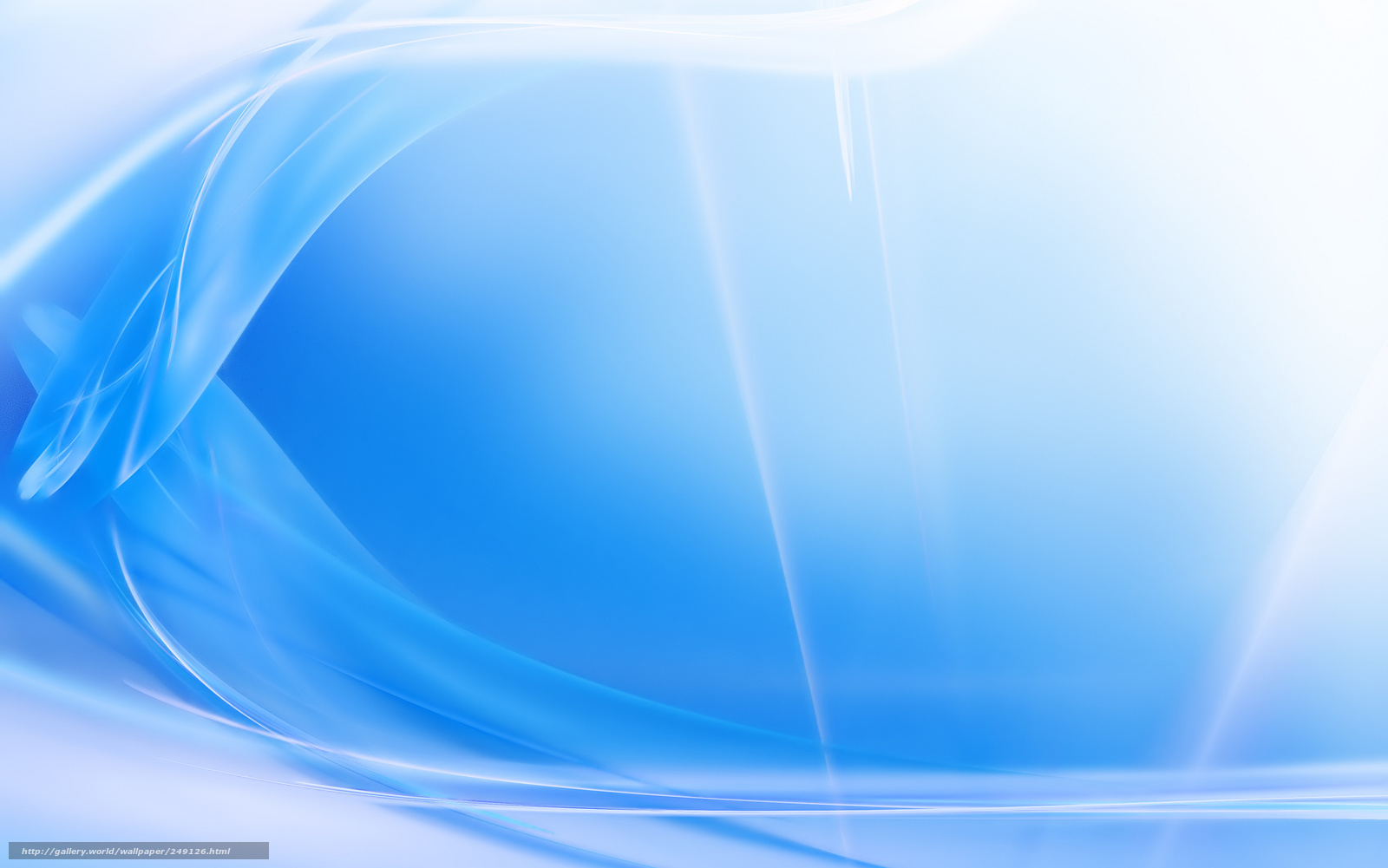 Мероприятия по решению проблемы : 
а) подготовительные работы:
	Вклад населения в реализацию проекта в неденежной форме (уборка и покос травы вокруг световых опор вдоль улиц с.Нижняя Павловка)

б) Приобретение светильников уличного освещения «Победа» LED 60-К/К50

в) демонтаж старых и установка новых светильников
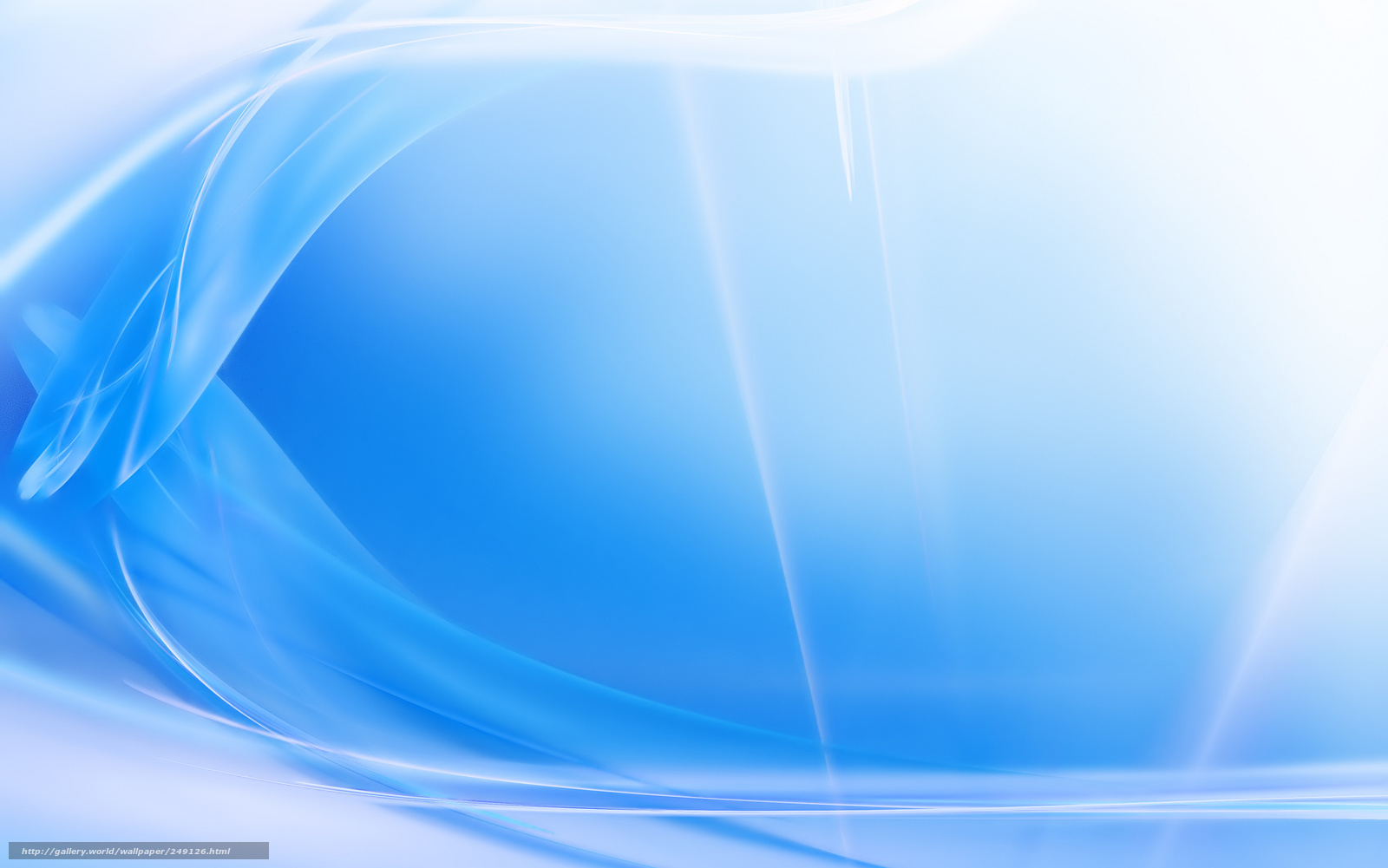 Ожидаемые результаты: 
Бесперебойная работа фонарей уличного освещения, снижение затрат и внешний эстетичный вид.
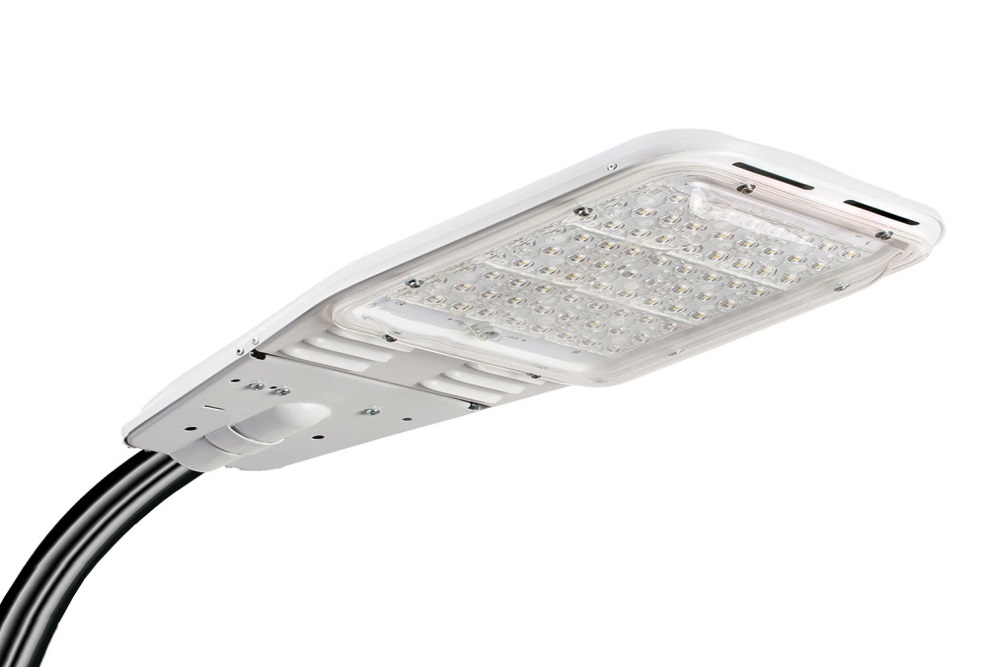 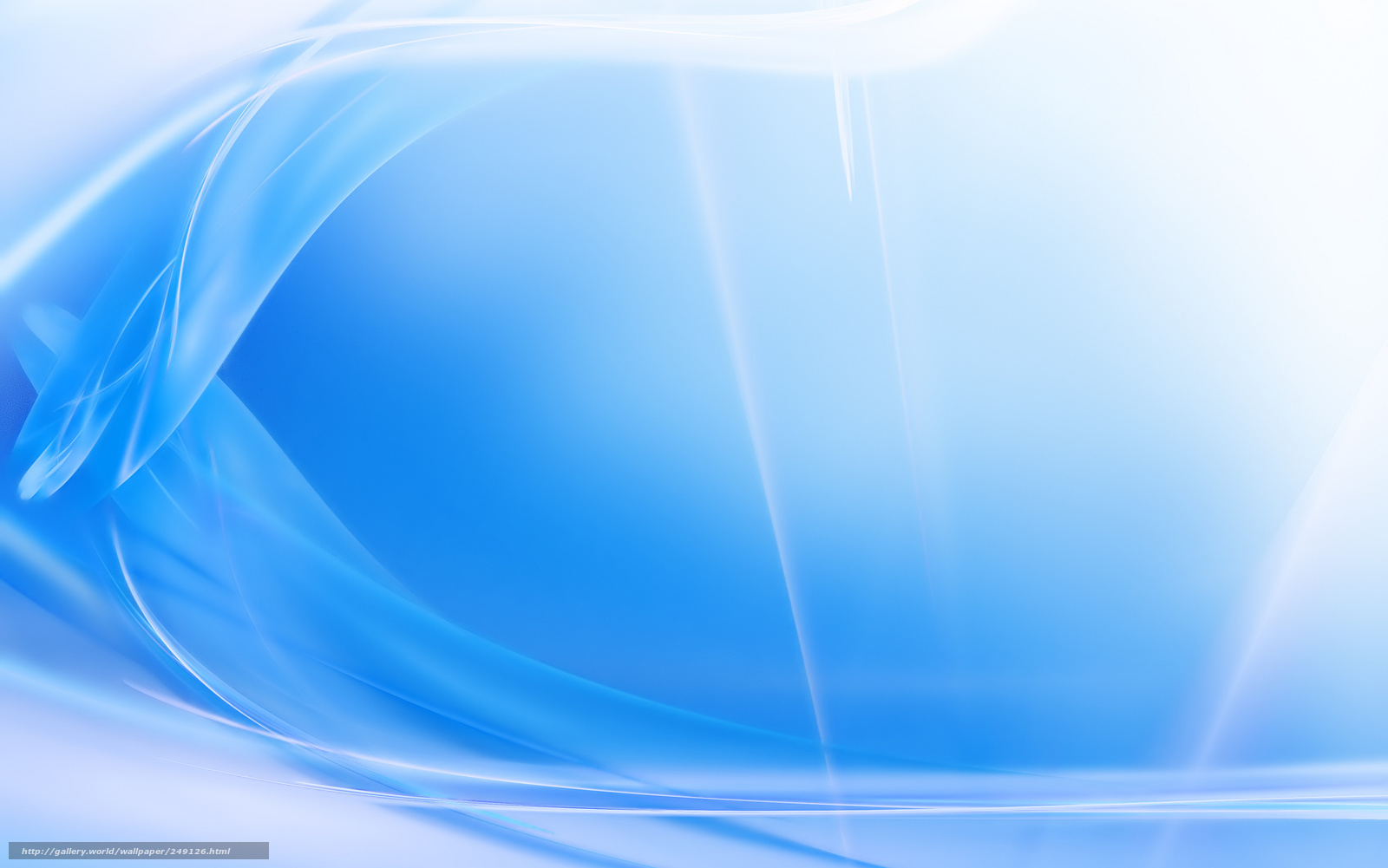 СПАСИБО ЗА ВНИМАНИЕ!